ÇYN131 YUNAN HALKBİLİMİNE GİRİŞ
BİLİM
Bilim: »Dış dünyaya, nesnel gerçekliğe bu gerçeklikte yer alan olgulara ilişki tarafsız gözlem ve sistematik deneye dayalı zihinsel etkinliklerin ortak adı.» (Ahmet Cevizci, Felsefe Sözlüğü)
Bilim aydınlanma sonrası artan ağırlığıyla modernleşmenin tetikleyicisi ve normatif bir hal almıştır. 

Modernist yaklaşım için bilgi bilime yaslandığı ölçüde gerçektir. Bu bakımdan modernite ile özdeşleşmiş fikir akımı pozitivizmdir.
Şu anda üniversitelere eğitimleri verilen bilim alanlarının kökleri antik dönemlere kadar götürülse de biçimlenmeleri ya da günümüz formlarını almaları modernite ile birlikte olmuştur.
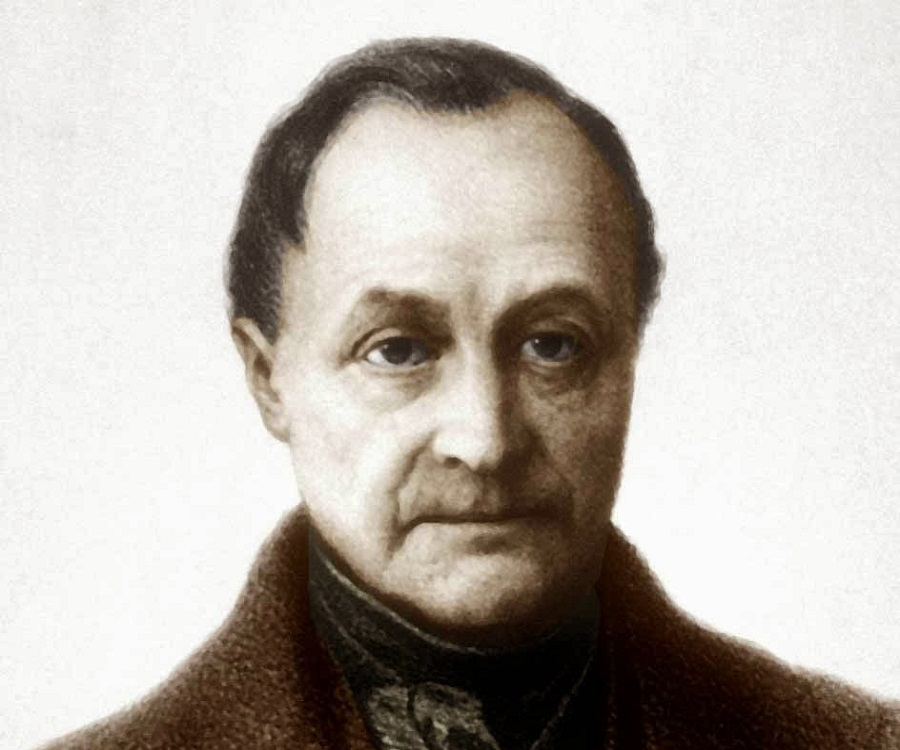 Pozitivizmin kurucusu Auguste Comte (1798-1857)
Pozitivizm: Genel olarak modern bilimi temele alan, ona uygun düşen batıl inançları, metafizik ve dini, insanlığın ilerlemesini engelleyen bilim öncesi düşünce tarzları olarak gören dünya görüşü.
Ünlü Fransız düşünürü Auguste Comte, modern sosyolojinin kurucusu olarak da kabul edilir.

Comte, sosyolojiyi doğa bilimlerine yaklaştırmaya çalışmış ve ona «sosyal fizik» demiştir.
Bu noktada bilimin ana iki alt alana ayrıldığını belirtmek gerekit.

Bilim
Sosyal Bilimler
Doğa Bilimleri
İnsanların zihninde bilim denildiğinde çoğunlukla doğa bilimleri gelmektedir.
Bunun belki de en önemli sebebi, doğa bilimlerinin somut nesneler üzerinde çalışmalar yapıp, yine somut sonuçlara ulaşması gösterilebilir.
Sosyal bilimler ise bu noktada biraz daha geri planda kalmaktadır. Uzun yıllar boyunca sosyal bilimcilerin alanlarını doğa bilimlerine yaklaştırmaya çalışmalar ve doğa bilimlerinin terminolojisini kullanmaları bu sebepledir.

Ancak günümüzde bu konu gündemde değildir. Çünkü sosyal bilim çalışmalarıyla kendi özgün pozisyonunu oluşturmuştur.